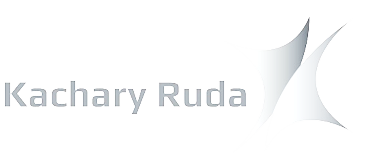 2024 жылдың қорытындысы бойынша бекітілген тарифтік сметаның және инвестициялық бағдарламаның орындалуы туралы, реттеліп көрсетілетін қызметтердің сапасы мен сенімділігі көрсеткіштерінің сақталуы және тұтынушылар мен өзге де мүдделі тұлғалар алдындағы қызмет тиімділігі көрсеткіштерінің жетістіктері туралы есеп
«Качары кені» АҚ, 2025 жылғы 23 сәуір
Жалпы мәліметтер
АО "Качары кені" АҚ Қазақстанның тау-кен өнеркәсібі кәсіпорны.
"Качары кені" АҚ Қостанай облысы бойынша табиғи монополиялар субъектілерінің мемлекеттік тіркелімінің жергілікті бөліміне жылу энергиясын өндіру жөніндегі қызметтер қызметінің түрі бойынша енгізілген (Табиғи монополия субъектілерінің мемлекеттік тіркеліміне енгізу туралы 2021 жылғы 28 қаңтардағы №KZ18VFF00002704 куәлік)
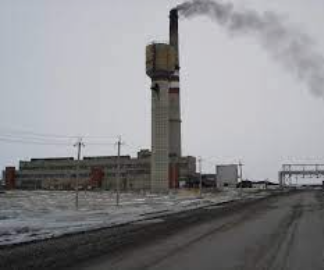 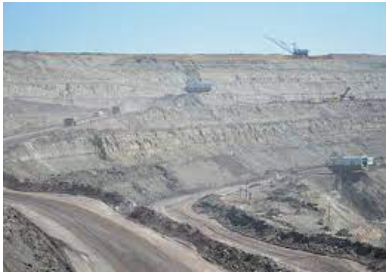 Қашар жылу орталығы (ҚЖО) - Қашар к. жылу энергиясын өндіру бойынша қызметтер көрсететін "Качары кені" АҚ құрылымдық бөлімшесі
Пайдалануға енгізілген күні: 1981 жыл
Негізгі отын – табиғи газ, шұбаркөл көмірі.
100%
Жалғыз тұтынушы - «Рудненская теплосеть» ЖШС
"Качары кені" АҚ табиғи монополиялар туралы заңнамаға сәйкес уәкілетті орган бекіткен тариф бойынша жылу энергиясын өндіру бойынша қызметтер көрсетеді
Инвестициялық бағдарламаның орындалуы туралы ақпарат
Инвестициялық бағдарламаның орындалуы туралы ақпарат "Качары кені" АҚ жылу энергиясын өндіру жөніндегі 2023 - 2027 жылдарға арналған инвестициялық бағдарламасы Қостанай облысы бойынша ҚР ҰЭМ ТМРКД 2023 жылғы 15 маусымдағы № 85-НҚ және Қостанай облысы әкімдігінің энергетика және ТКШ басқармасының 2023 жылғы 27 маусымдағы №94-НҚ (Қостанай облысы бойынша ҚР ҰЭМ ТМРКД 18.12.2024 ж. № 369-НҚ және Қостанай облысы әкімдігінің энергетика және ТКШ басқармасы 20.12.2024 ж. №182-НҚ бірлескен бұйрықпен өзгерістер енгізілді) бірлескен бұйрықпен бекітілген
2024 жылға арналған инвестициялық салымдардың көзделген сомасы 65,1 млн. теңгені құрайды.
2024 жылы жылу энергиясын өндіру жөніндегі қызметтерге жабдықтарды күрделі жөндеуге нақты шығындар - 160,2 млн. теңге.
 Мақсаты: - ауаның ластануын азайту және экожүйені тиімді басқаруды сақтау;
            - тұтынушыларды жылумен жабдықтау сенімділігін арттыру және реттелетін қызметтерді ұсыну шығындарының өсуіне жол бермеу.
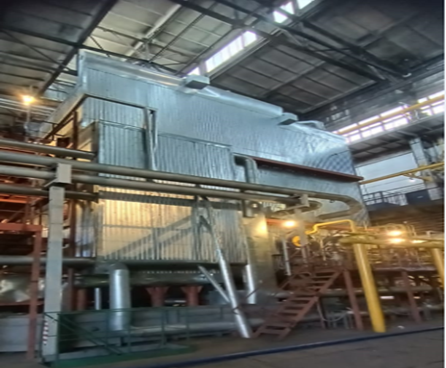 Қашар жылу орталығын қайта құру. 4 құрылыс кезегі.  К/А СТ. №2 КВ-Г-58,2-110Н құрылғы
100%
100%
2024 жылдың қорытындысы бойынша бекітілген инвестициялық бағдарламаның орындалуы туралы ақпарат (1/2)
2024 жылдың қорытындысы бойынша бекітілген инвестициялық бағдарламаның орындалуы туралы ақпарат (2/2)
2023 - 2027 жылдарға арналған "Качары кені" АҚ жылу энергиясын өндіру жөніндегі инвестициялық бағдарламасы
2024 жылдың қорытындысы бойынша Қашар к. жылу энергиясын өндіру жөніндегі қызметке бекітілген тарифтік сметаның бап бойынша орындалуы туралы ақпарат
Реттелетін қызметтердің сапасы мен сенімділігі көрсеткіштерінің сақталуы және 2024 жылдың қорытындысы бойынша қызмет тиімділігінің көрсеткіштеріне қол жеткізу туралы ақпарат
2024 жылға арналған "Качары кені" АҚ инвестициялық бағдарламасында көзделген,  2024 жылы "Қашар жылу орталығын қайта құру. 4 құрылыс кезегі. К/А СТ. №2 КВ-Г-58,2-110Н құрылғы" көрсеткіштерге қол жеткізілді:
2024 жылдың қорытындысы бойынша реттелетін қызметтің негізгі қаржы-экономикалық көрсеткіштері туралы ұсынылған реттелетін қызметтердің көлемі туралы ақпарат
2024 жылғы негізгі қаржылық-экономикалық көрсеткіштер
2024 жылға ұсынылған реттеліп көрсетілетін қызметтердің көлемі, Гкал
95
-29%
көрсетілетін қызметтердің жалпы көлемі, о. і.
үшінші тарап тұтынушылары
меншікті тұтыну
көрсетілетін қызметтер көлемі, мың Гкал
Табыс, млн. теңге
шығындар, млн. теңге
шығын, млн. теңге
өзіндік құны, теңге / Гкал
с 01.01.24
с 01.10.24
тарифтік сметада ескерілді
2024 жылғы факт
Қызметтер көрсету Тараптар жасасқан шарттардың ("Качары кені" АҚ мен "РТС" ЖШС арасында) және қабылданған шарттық өзара міндеттемелердің талаптарына сәйкес жүргізіледі. Өндірілген және босатылған жылу энергиясының мөлшері коммерциялық есепке алу аспаптарының көрсеткіштері бойынша айқындалады.
тариф, теңге / Гкал
меншікті тұтыну
үшінші тарап тұтынушылары
"Качары кені" АҚ жылу энергиясын өндіру жөніндегі қызметі тиімсіз болып табылады және негізгі өндіріс есебінен субсидияланады.Қолданыстағы тарифтер реттелетін қызметтердің шығындарын өтемейді.
Реттеліп көрсетілетін қызметтерді тұтынушылармен жүргізілетін жұмыс туралы ақпарат
Тұтынушылармен жұмыс
Қызмет көрсету
Қызметке тариф
Тұтынушылар алдындағы есептер
уәкілетті орган бекіткен тарифтер бойынша көрсетілетін қызметтердің сапасына қойылатын талаптарға сәйкес жалпыға бірдей қызмет көрсету қамтамасыз етіледі. 
Тараптар жасасқан шарттардың және қабылданған шарттық өзара міндеттемелердің талаптарына сәйкес жүзеге асырылады.
жобаны бағалау процесіне тәуелсіз сарапшылардың, қоғамдық ұйымдар мен тұтынушылардың қатысуы 
қоғамдық тыңдауларға қатысу
тұтынушыларды заңнамада көзделген мерзімдерде тарифтердің өзгеруі туралы хабардар ету
бұқаралық ақпарат құралдарында көпшілік тыңдаулардың уақыты мен орны туралы хабарламаларды жариялау. 
міндетті ақпаратты бұқаралық ақпарат құралдарында, оның ішінде интернет-ресурста орналастыру
«Качары кені» АҚ
Реттелетін қызмет
100%
100%
Негізгі қызмет
Басқа қызмет
100%
100%
100%

2024 жылдың жылыту кезеңі Қашар к. жылумен жабдықтау жүйесінде жабдықтың істен шығуынсыз және іркіліссіз өтті.

2024 жылы көрсетілетін қызметтердің сапасына тұтынушылар тарапынан шағымдар жоқ.
Қызметтің перспективалары (даму жоспарлары), оның ішінде реттеліп көрсетілетін қызметтер саласындағы тарифтердің ықтимал өзгерістері
теңге / Гкал
Тариф
(уәкілетті орган бекіткен)
Іс-шараларды орындау мүмкіндік береді :
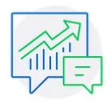 жылу энергиясын өндіру бойынша қызметтерді үздіксіз көрсетуді қамтамасыз етуге;
 төтенше немесе күтпеген жағдайларды жоюға үнемі дайын болуға;
 жабдықтың тиімділігін және ұсынылатын реттелетін қызметтердің сапасын арттыруға
2023
2024
2025
2026
2027
млн. теңге
Инвестициялар
(уәкілетті орган бекіткен)
2023
2024
2025
2026
2027
Көрсетілетін реттелетін қызметтердің сапасы туралы ақпарат
Көрсетілетін қызметтердің сапасы қамтамасыз етіледі:
01
02
03
Нормативтік талаптарды сақтау
Сапаны бақылау
Инфрақұрылымның сенімділігі мен жағдайы
Суды зертханалық талдау: нормаларға сәйкестігін тексеру үшін үнемі жүргізіледі.
Жылу желілеріндегі және жылу көздерінен шығу кезіндегі температурасы мен қысымын бақылау.
МЕМСТ және СанЕжН: салқындатқыштың параметрлерін, температура режимдерін реттейді.
Желілерге тұрақты техникалық қызмет көрсету және жөндеу. Жабдықтарды жаңғырту, тозған құбырлар мен жылу алмастырғыштарды ауыстыру.
Техникалық пайдалану ережелері: инженерлік жүйелер мен жабдықтар үшін.
Басқару жүйелерін автоматтандыру және диспетчерлеу.
06
05
04
Энергияны үнемдеу және ресурс тиімділігі
Персоналдың біліктілігі
Тұтынушылармен жұмыс
Жылумен жабдықтау нысандарында жұмыс істейтін мамандарды даярлау және сертификаттау. Аттестаттау
Мерзімді біліктілікті арттыру ИТҚ, шеберлер мен операторлар үшін міндетті болып табылады.
Энергияны үнемдейтін жабдықтар мен технологияларды пайдалану.
Жеткізудің барлық кезеңдерінде жылу шығынын бақылау.
Шағымдар мен өтініштерге жедел ден қою.
Түсіндіру жұмыстарын жүргізу және қызметтер туралы ашық ақпарат беру.
Реттелетін қызметтер мемлекеттік органдар өз құзыреті шегінде белгілеген сапаға қойылатын талаптарды ескере отырып көрсетіледі
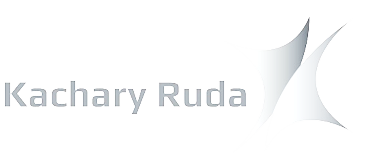 Назар аударғаныңыз үшін рахмет!
«Качары кені» АҚ, 2025 жылғы 23 сәуір